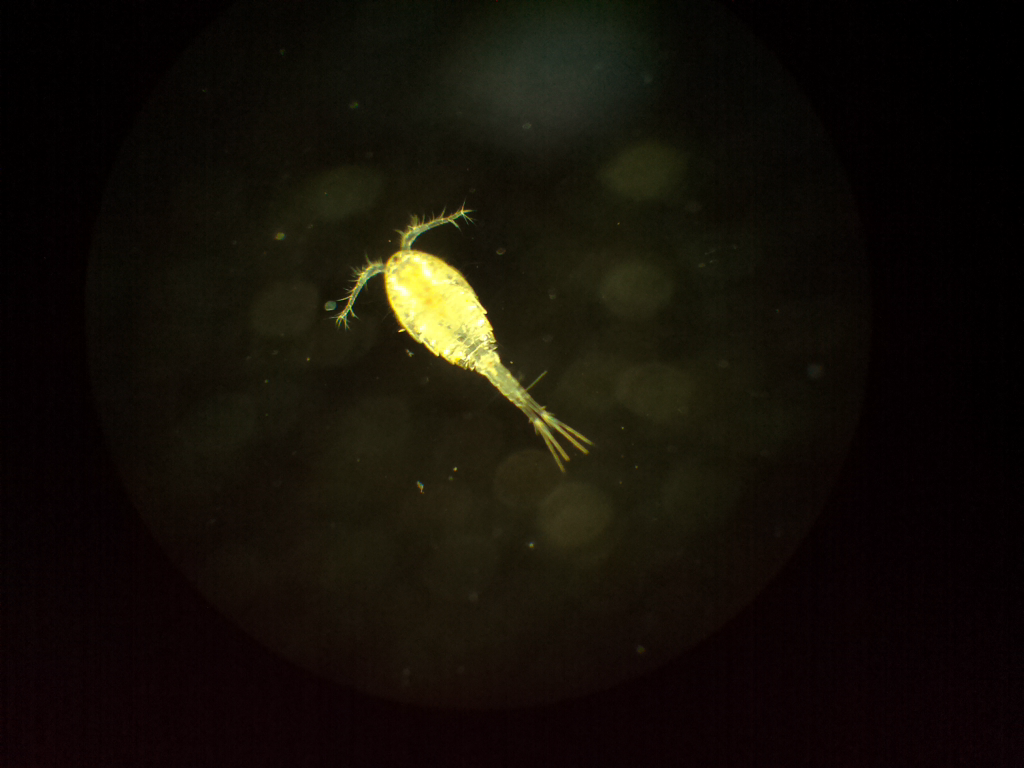 MicroscoPiMicron-Davis lab 07/08/2019
Designing & Implementing an autofocus algorithm
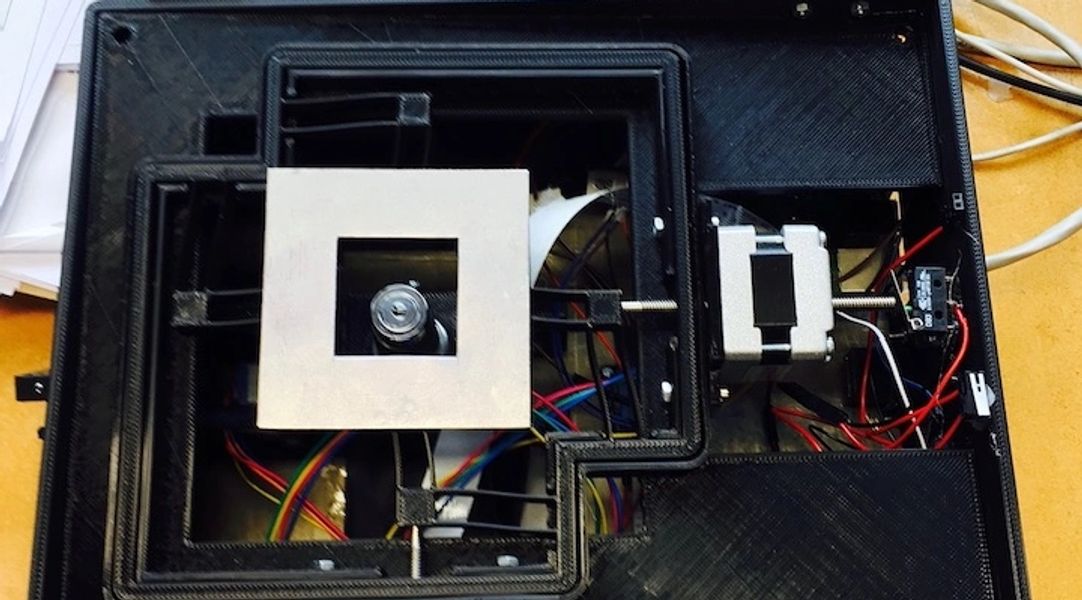 William Manley
MicroscoPi
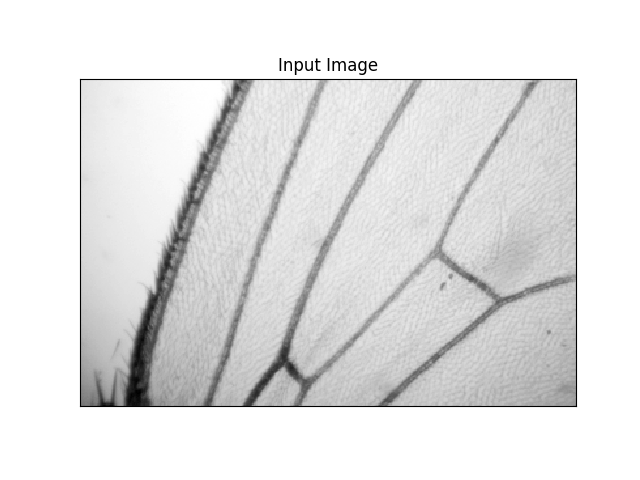 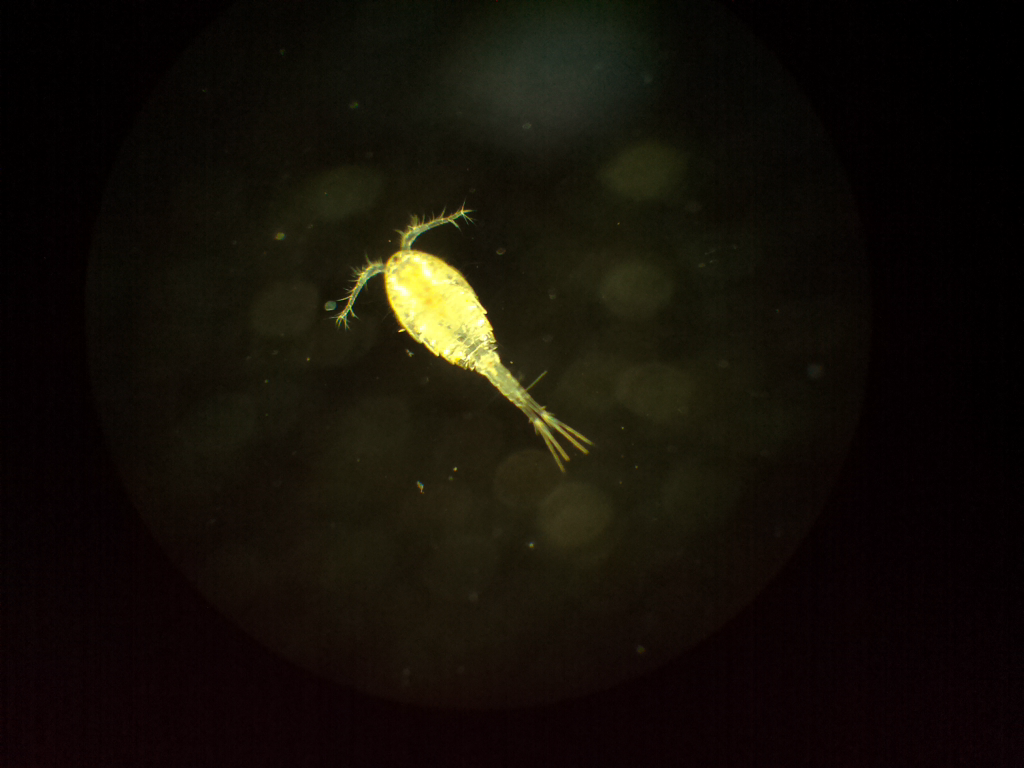 Aims to implement a low cost, robust, fully computer automated microscopy platform.
A platform developed for teaching and outreach purposes.
Specifically, facilitating teaching microscopy and programming.
Drosophila wing-bright field
Cyclops-dark field
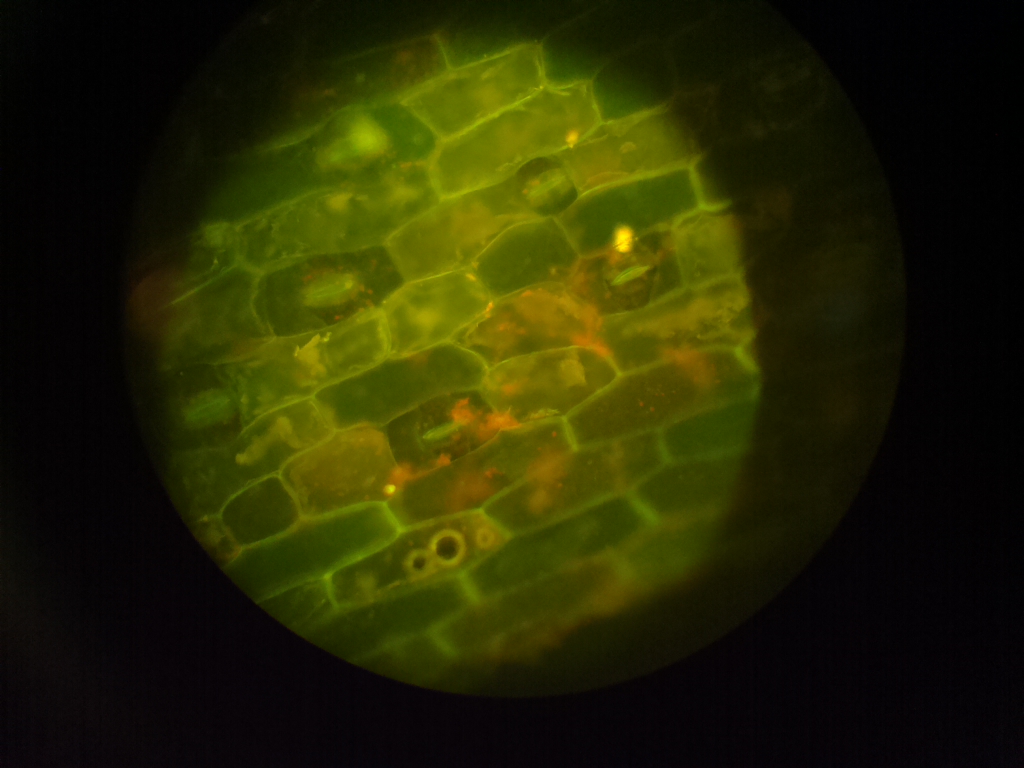 MicroscoPi sample images
Onion epidermis-fluorescence
MicroscoPi
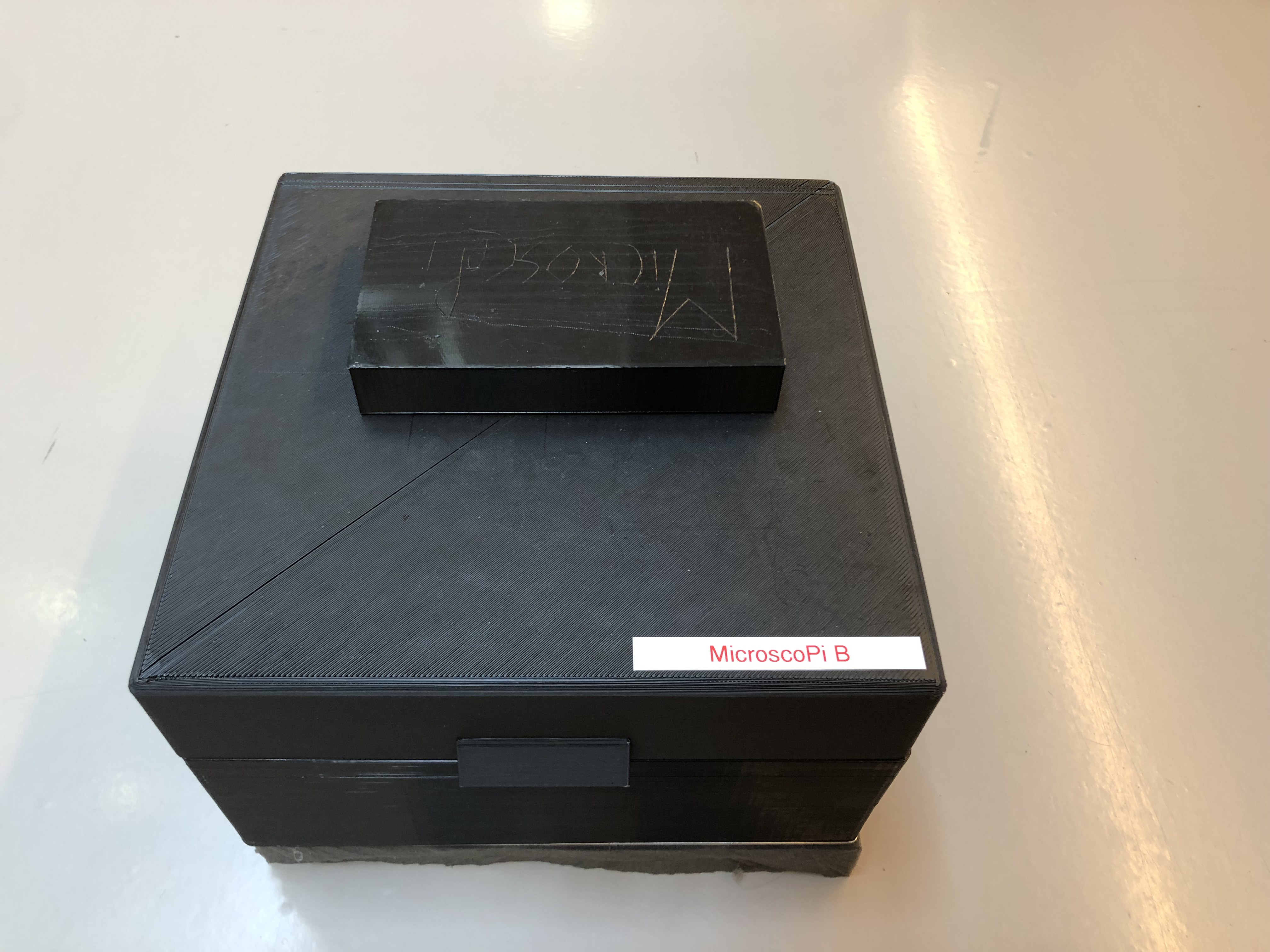 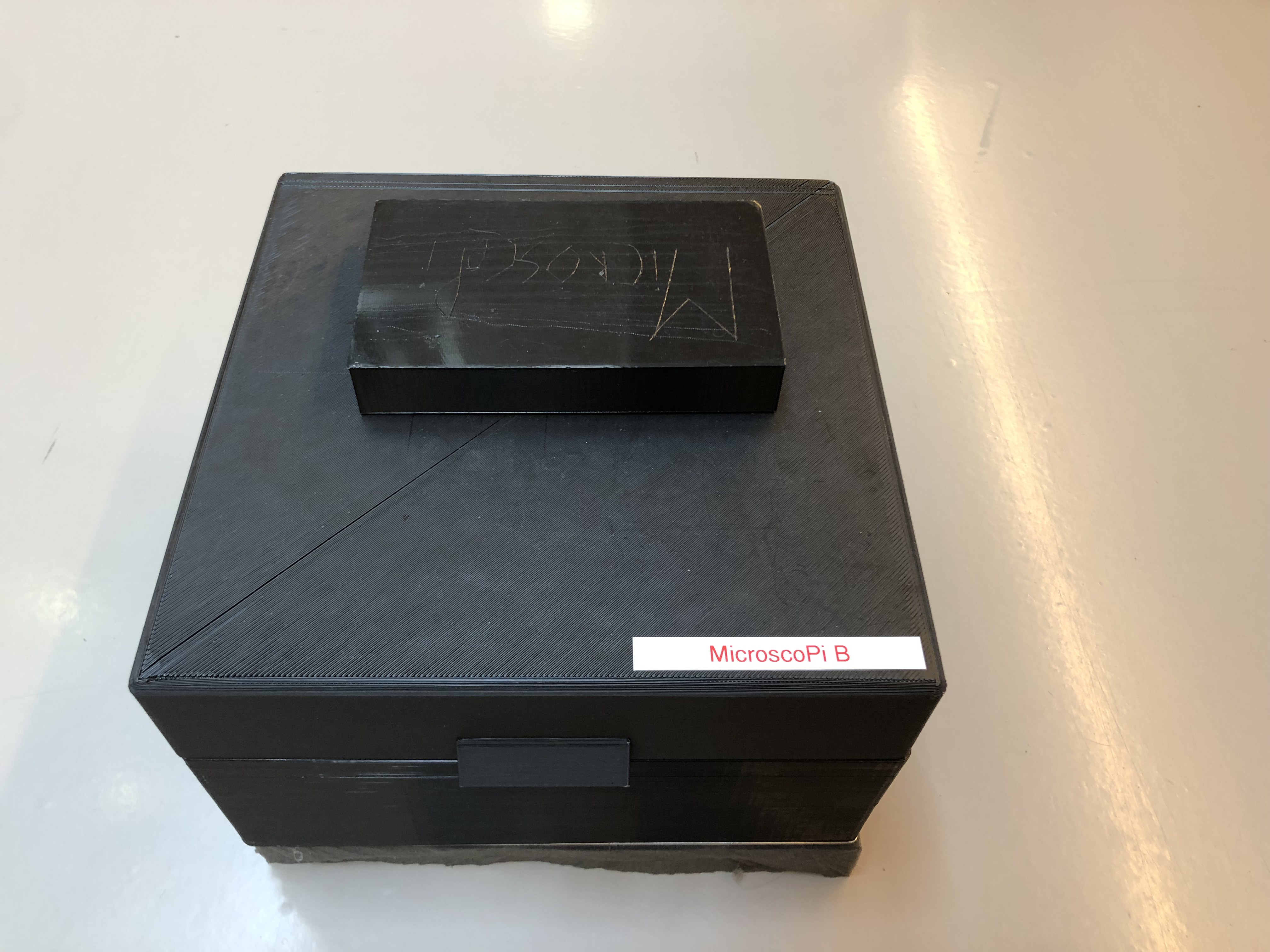 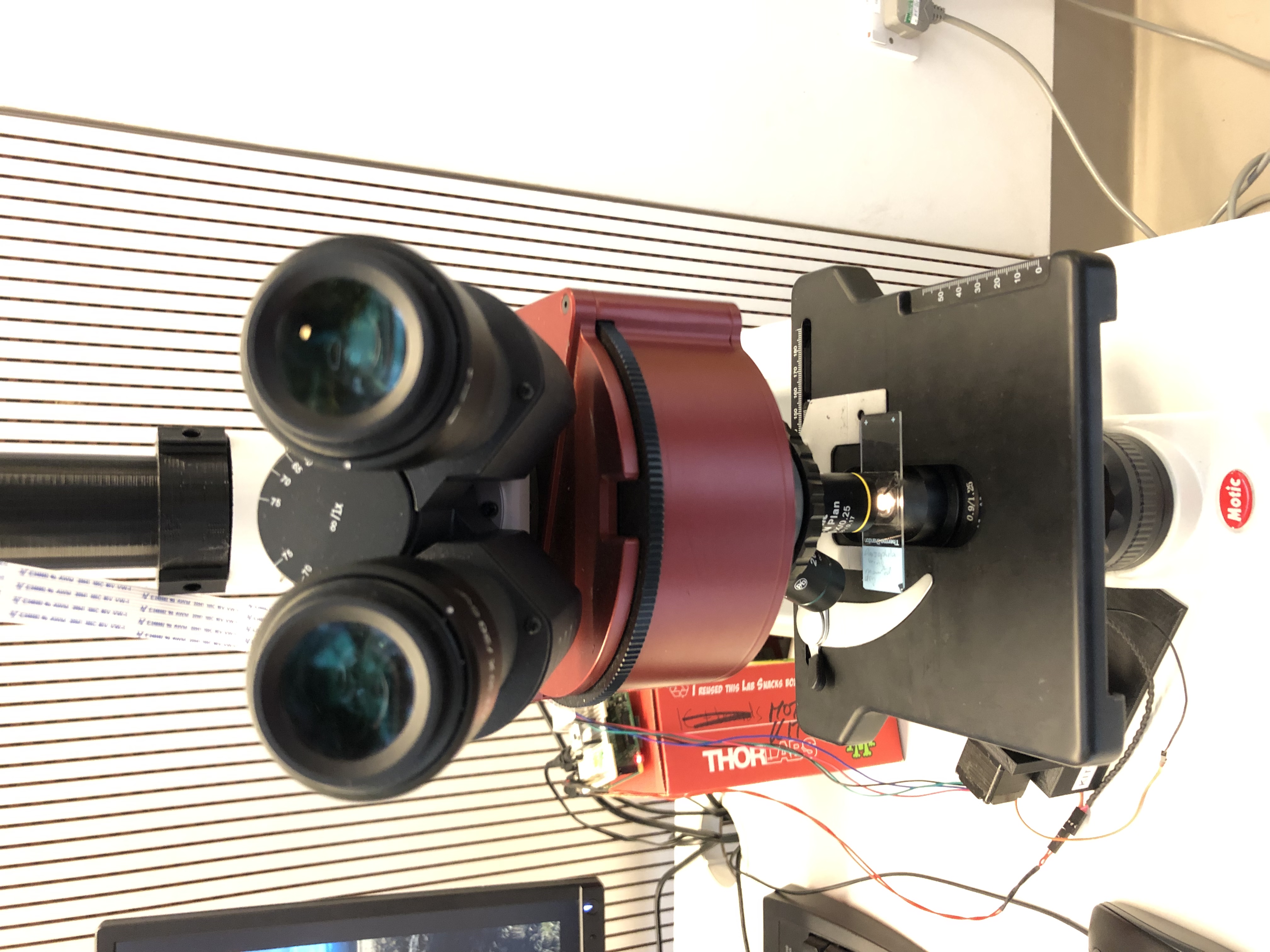 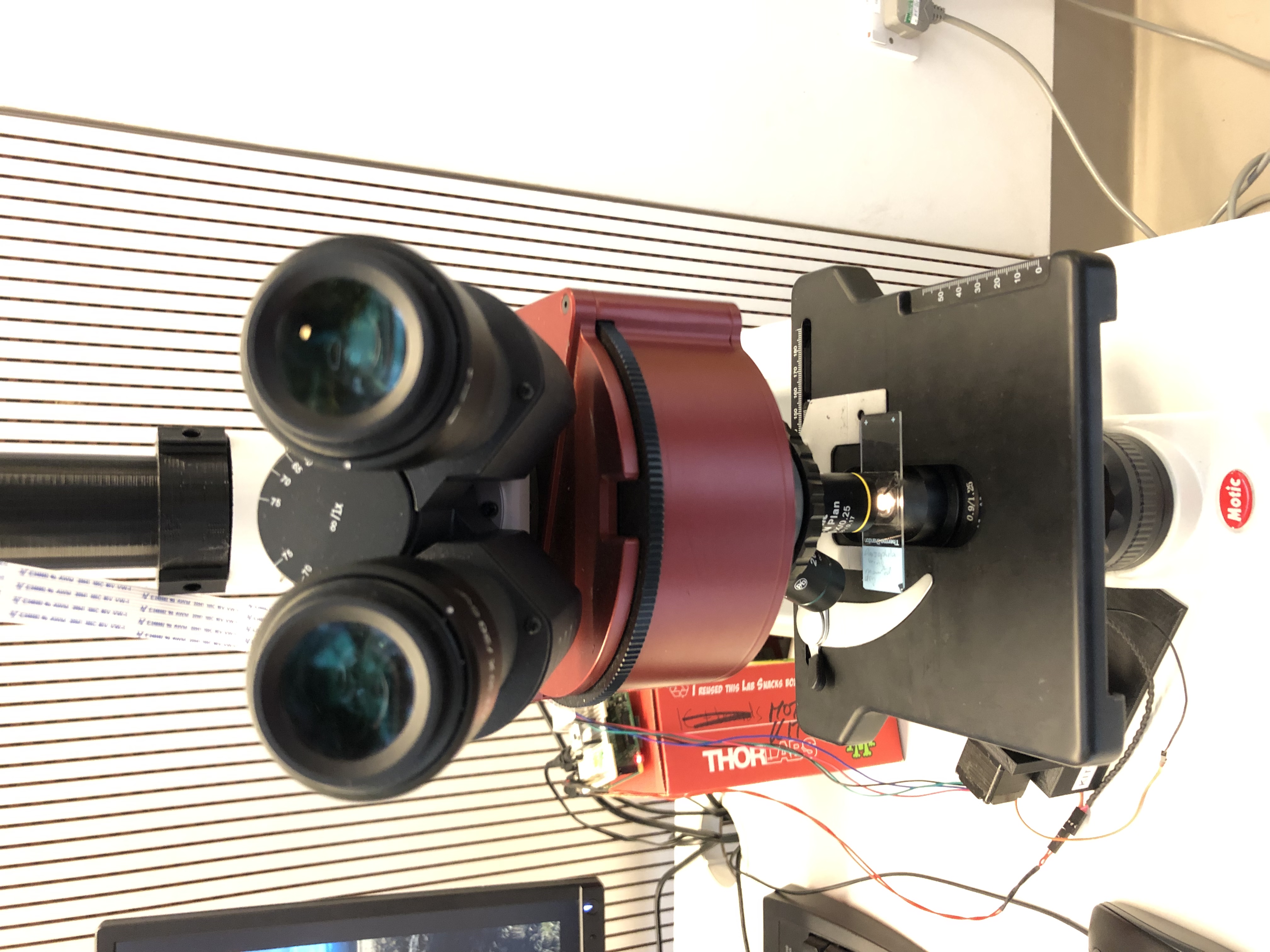 Autofocus
“In/out of focus” relates to the perceived level of sharpness/blur.
A ‘sharp’ image displays high contrast in the image details.
As we move out of focus edges spread out and perceived image detail is lost as blurring is introduced.
MicroscoPi is not like a standard microscope.
MicroscoPi unit
Conventional microscope
Drosophila wing
Detail Metric
Metric Outline
Idea: Assess global detail of an image in terms of local details defined by edge contrast.
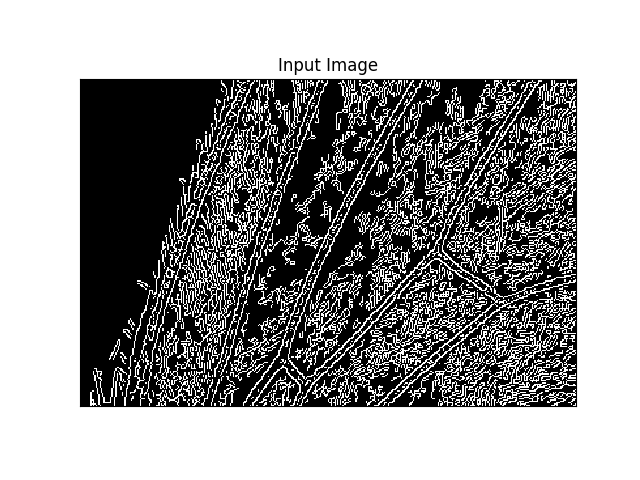 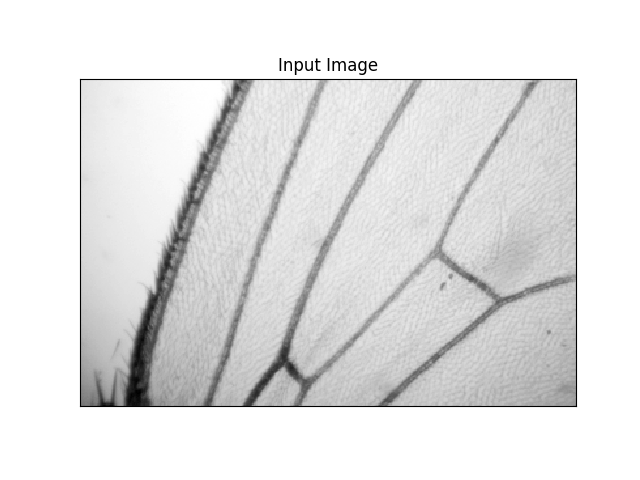 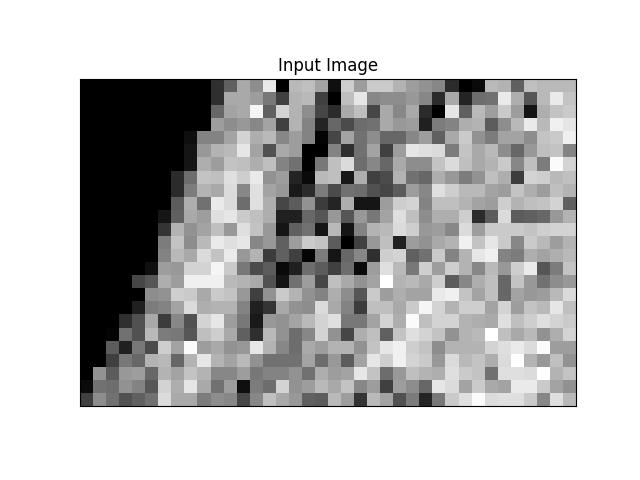 f
Frequent, pronounced changes in an image are associated with high levels of detail. The level of detail will vary over an image - measure locally to combat this.
f
Levels of Detail will also vary based on the sample - however changes in levels of detail in the same sample can still be detected.
Detail Metric  Derivation
Detail Metric
Performance
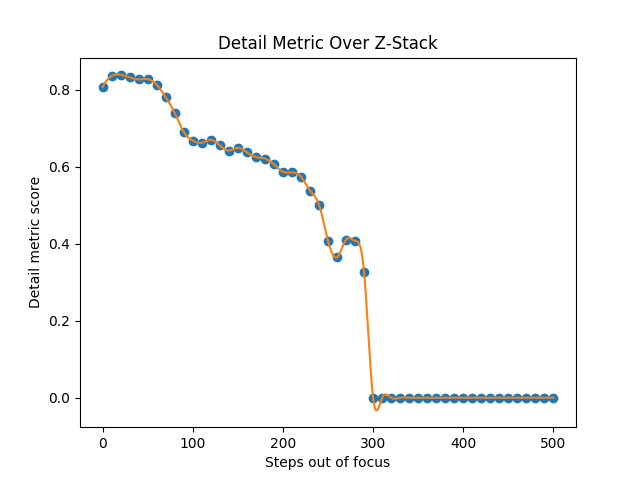 Good general classification of detail.
Good for detecting when out of focus, within a relatively small region     (+-300 steps).
Not so good at homing in on absolute focus              (+-100 steps).
An almost identical plot is seen in dark field.
Blur Metric
Observe: Fourier spectrum change as we move out of focus
Fourier Space
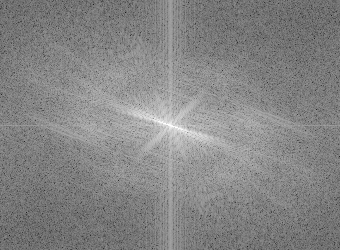 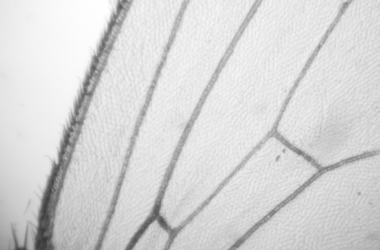 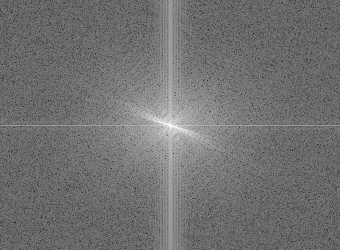 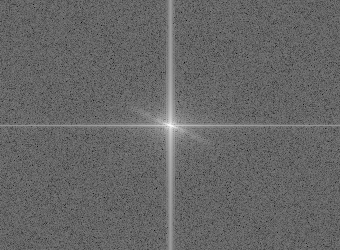 We can exploit the information contained in the Fourier Transform of an image to assess blur.
As we move out of focus, higher spatial frequencies dilute and lower spatial frequencies become more concentrated.
Blur Metric
High Pass Filter
Fourier Space
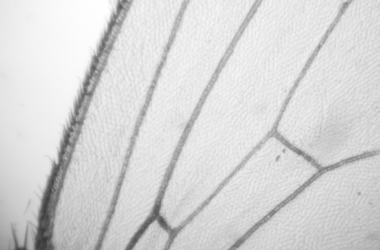 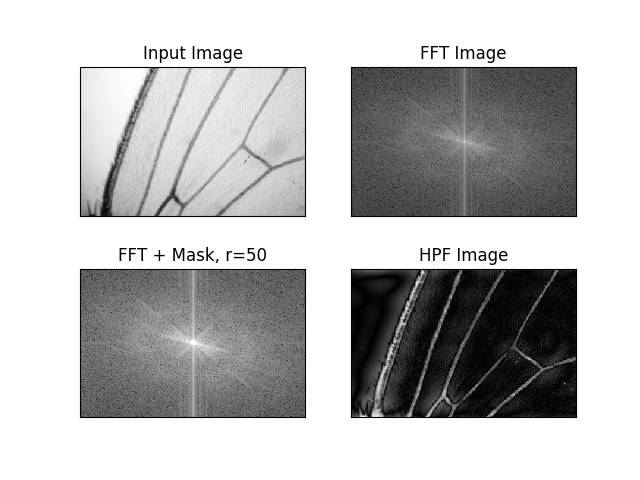 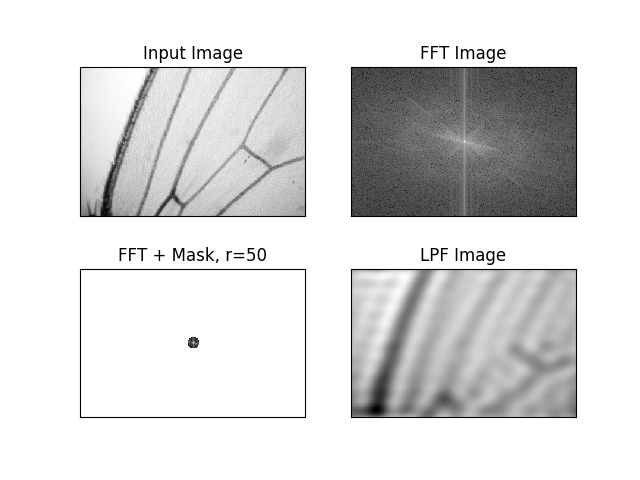 High spatial frequencies are associated with sharp edges and high levels of detail. 
Low spatial frequencies are associated with blur and lack of detail.
Low Pass Filter
Blur Metric
Ring Energies
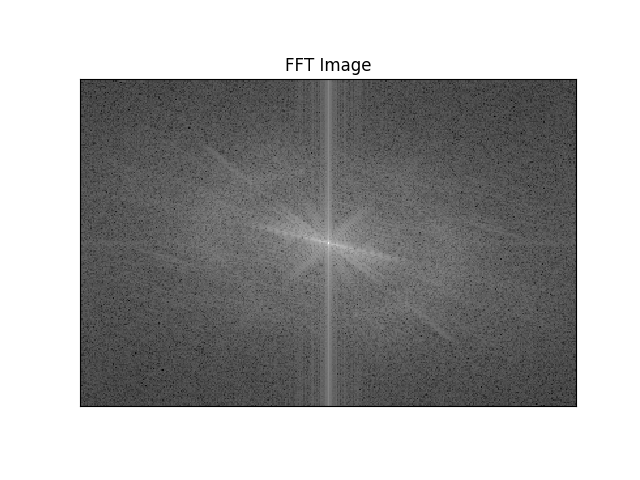 Given a Fourier spectrum of our image, we can calculate the relative amounts of different levels of spatial frequency.
If we sum up the magnitudes of all pixels in successive concentric rings of equal areas, we can quantify the total ‘energy’ associated with varying levels of spatial frequencies.
Idea: Quantify the levels of high & low spatial frequencies from Fourier spectrum.
Blur Metric
Ring Energies
As we move out of focus, energy shifts towards low spatial frequency energy.
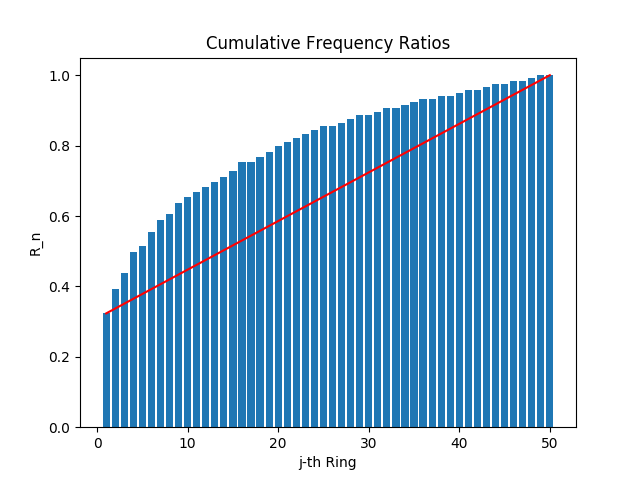 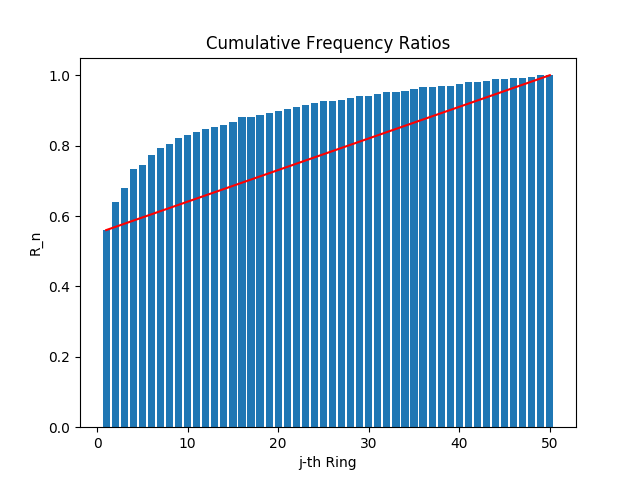 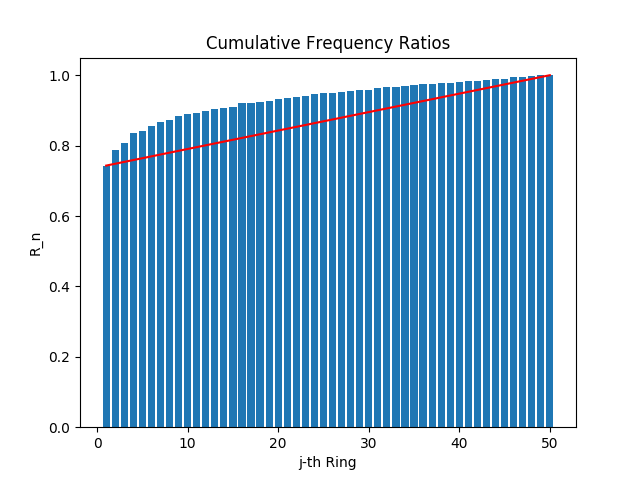 +-500 steps out of focus
+-150 steps out of focus
Absolute Focus
Blur Metric
Derivation
Blur Metric
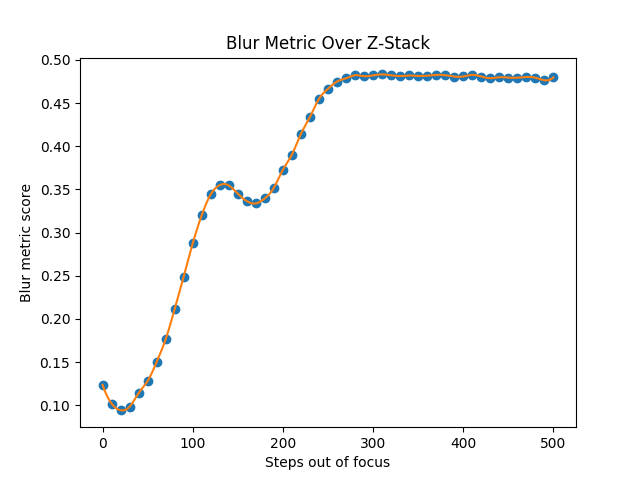 Performance
Again, blur appears to have a good general fit to focus.
Blur metric much better at discriminating in a close range of focus than detail metric.
However, not good at discriminating when further away from optimal focus.
An almost identical plot is seen in dark field.
Autofocus
Algorithm Outline
Check locally/apply threshold so that don’t focus on a false positive
Get to a local maximum in terms of metric assesment
‘Dead Reckoning’: from any start position in space return to reference point and begin.
Return or if false positive, ‘bump’ and continue
Run focus assessment metrics along increment of steps, detail to get general neighborhood, blur to hone in.
Select Lens and move within sensible range
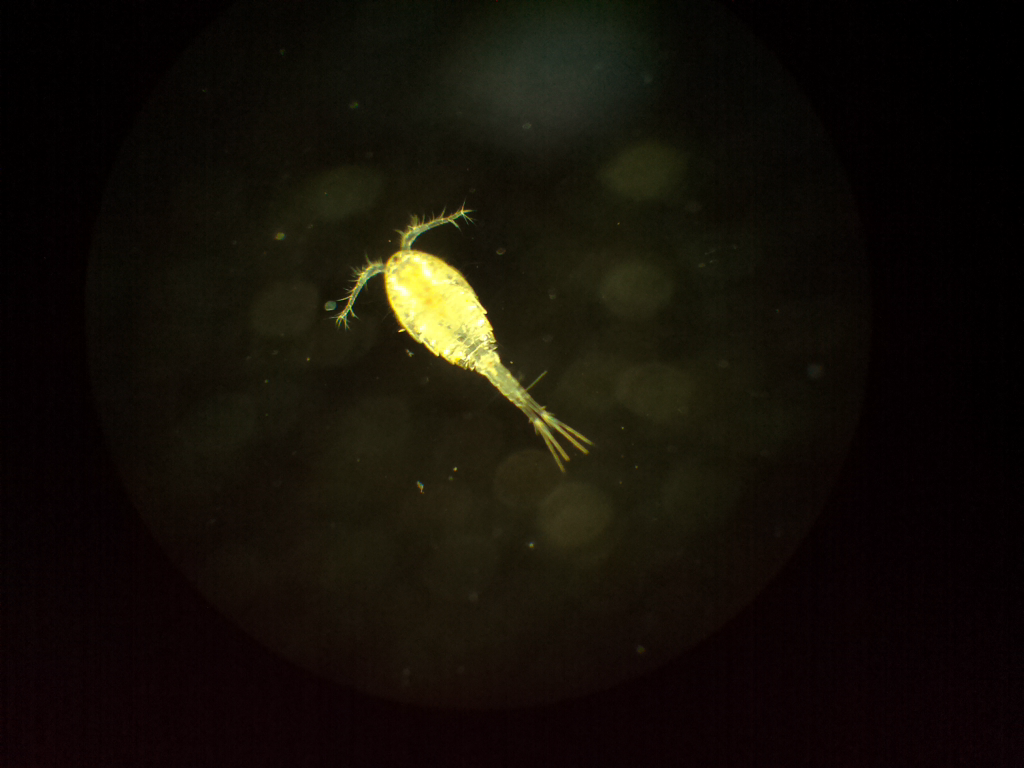 Acknowledgments
Thank you to UNIQ+ & Oxford University for giving me the opportunity to undertake this research project.
Thank you to:
Ilan Davis, Ian Dobbie, Richard Parton, Matthew Wincott & Martin Hailstone for the help I have received on my project.
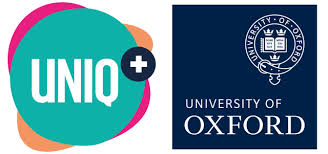 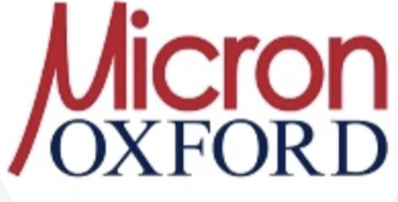